GEOGRAFICKÁ KARTOGRAFIE
PODZIM 2018
Dajana SNOPKOVÁ, 423348
Vendula SVOBODOVÁ, 394544
Marian ŠVIK, 408496
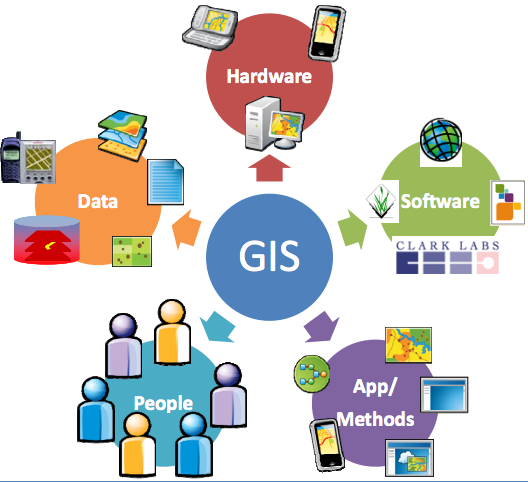 GIS
GIS
Systém - Geografický informační systém 

- informační systém, který umožňuje ukládat, spravovat a analyzovat prostorová data – data o geografické poloze prvků či jevů v území.
- umožňuje sběr a správu prostorových dat neboli geodat, poskytuje nástroje pro jejich analýzu a pro grafickou prezentaci výsledných prostorových modelů zájmového území. Vstupní data se ukládají do prostorové databáze (geodatabáze), která umožňuje aplikaci prostorových dotazů, případně provádění složitých analýz v interakci s GIS softwarem

Věda - GIScience
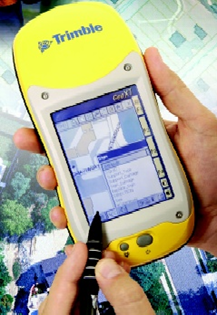 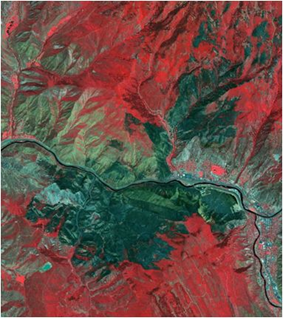 SBĚR DAT
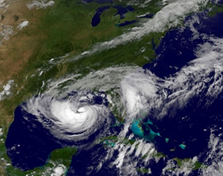 Mobilní mapování
Letecké snímky
Družicové data
UAV
Geodetické měření
Laserové skenování
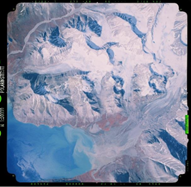 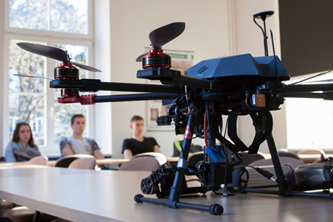 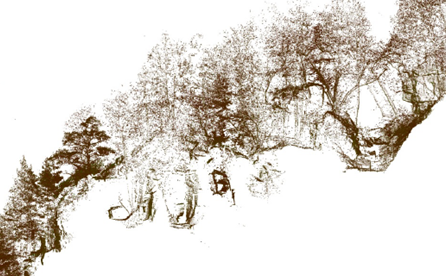 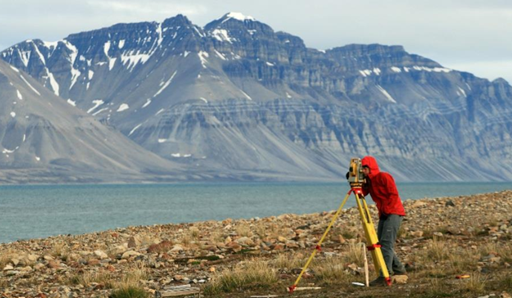 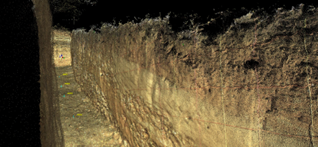 SPRÁVA DAT
více - Z3104 Geodatabáze, Z0262 Geoinformatika

geodatabáze - prostorová databáze navržená pro ukládání, dotazování a manipulaci s geografickými informacemi a prostorovými daty. Geodatabáze je proprietární formát vyvinutý firmou Esri. Toto pracovní prostředí spravuje jak vektorová tak rastrová data. 

shapefile - datový formát pro ukládání vektorových prostorových dat pro geografické informační systémy. Je vyvinutý a řízený firmou Esri. Skládá se z více souborů (3 - 8).
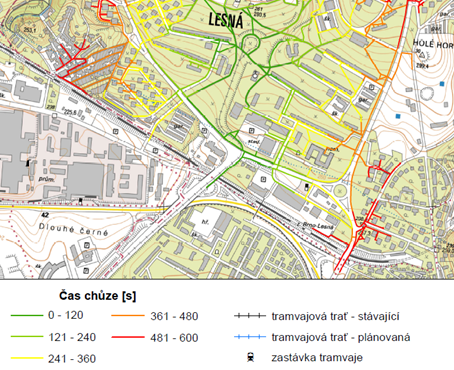 ANALÝZA DAT
více - Z0262 Geoinformatika, Z8118 Tvorba tematických map
Síťové analýzy
Lokační analýzy
Analýzy viditelnosti
Analýzy modelů terénu
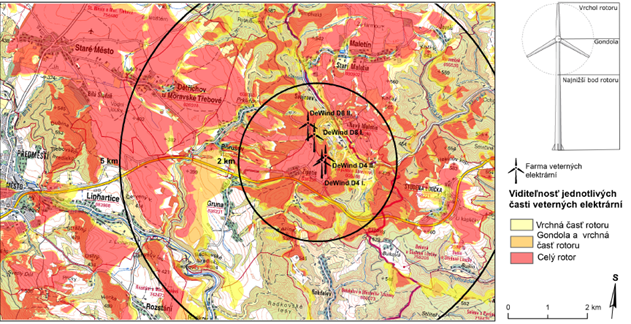 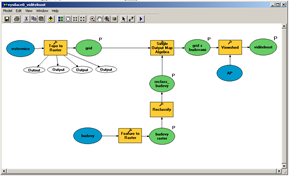 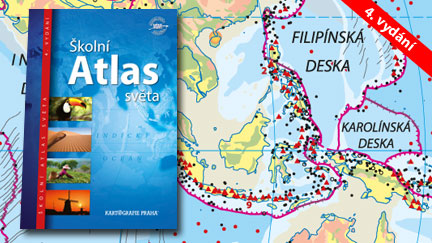 PREZENTACE DAT
Tištěné mapy  a atlasy
Webové mapy a aplikace
2D grafika
Návrh uživatelských rozhraní
3D vizualizace
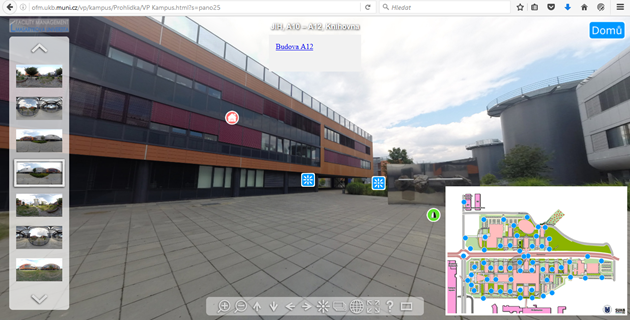 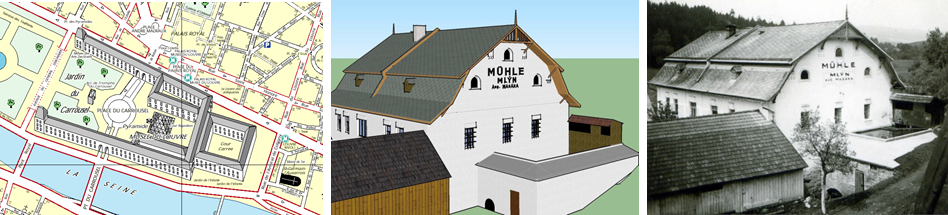 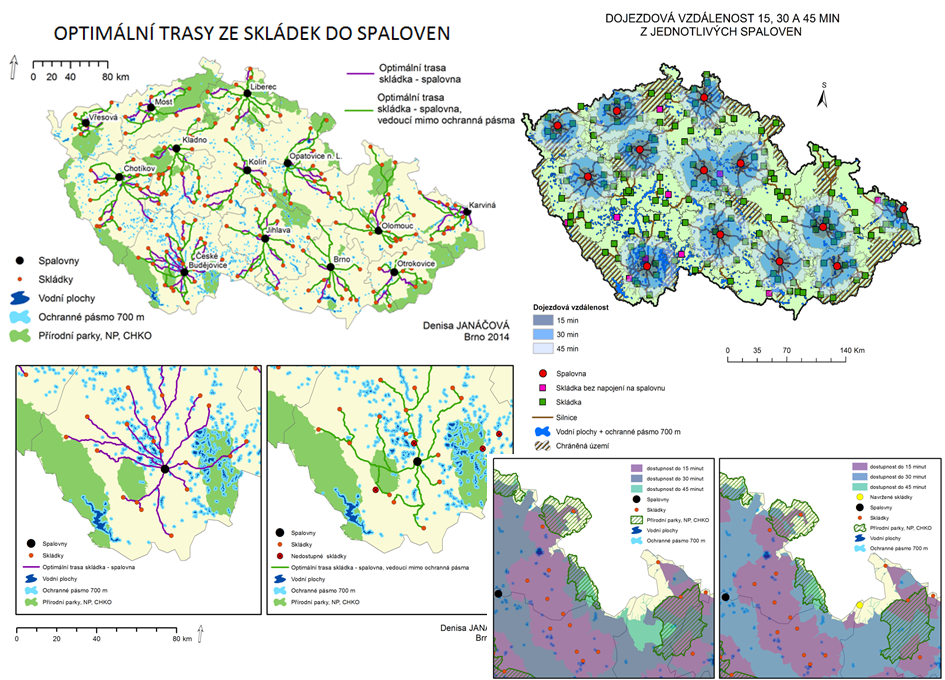 3D modely
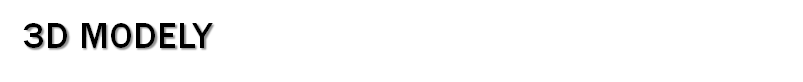 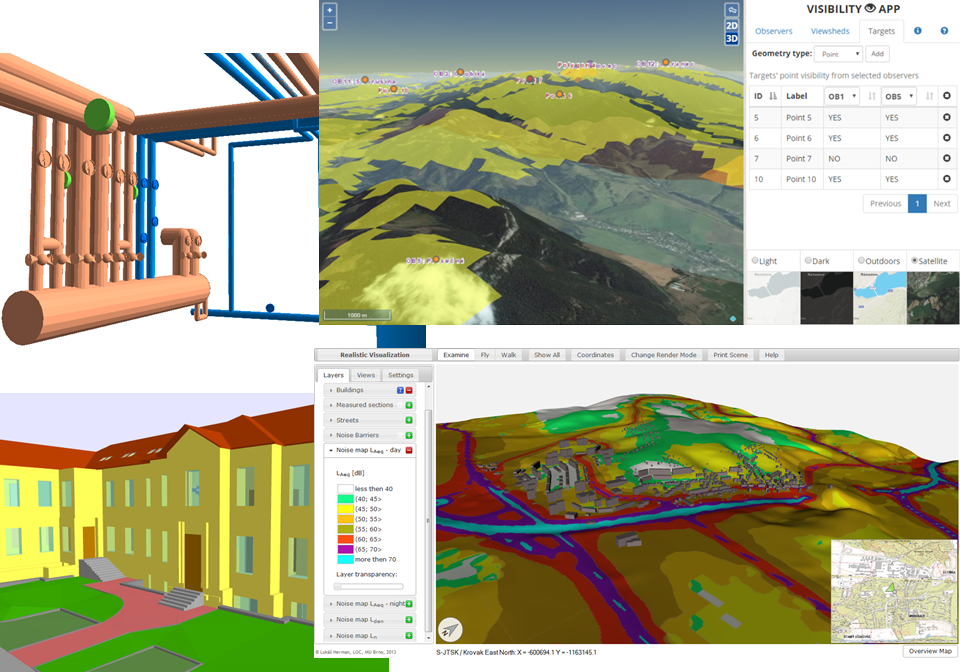 PŘÍKLADY GIS SOFTWARŮ
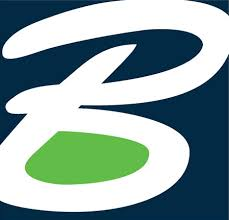 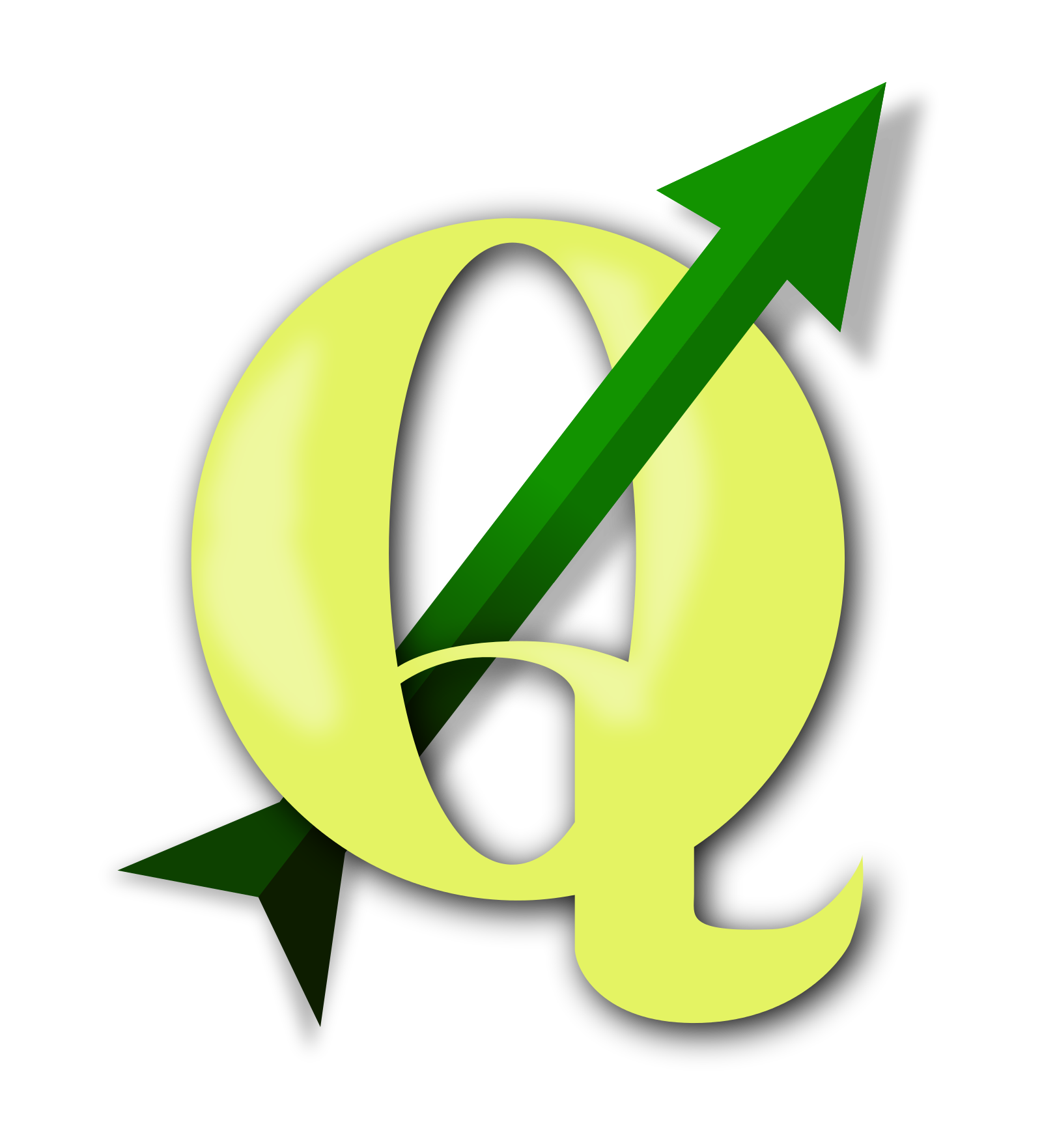 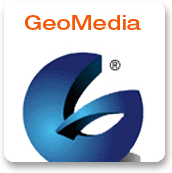 ArcGIS (ESRI)
QGIS (Quantum GIS)
GRASS GIS
SAGA GIS
JUMP GIS (OpenJUMP)
Bentley Map V8 (Bentley Systems)
ENVI (Excelis)
GeoMedia (Hexagon Geospatial)
…
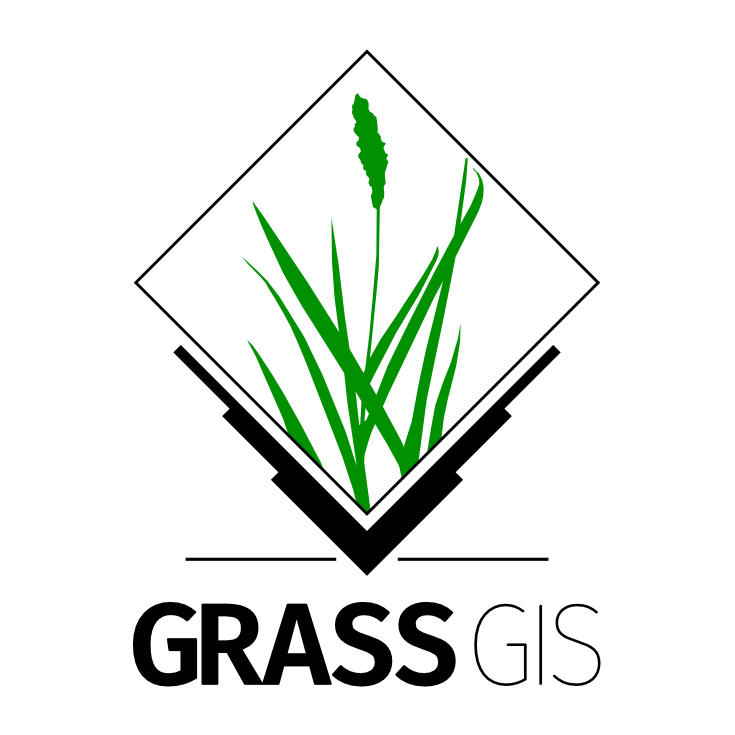 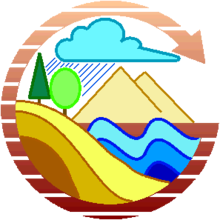 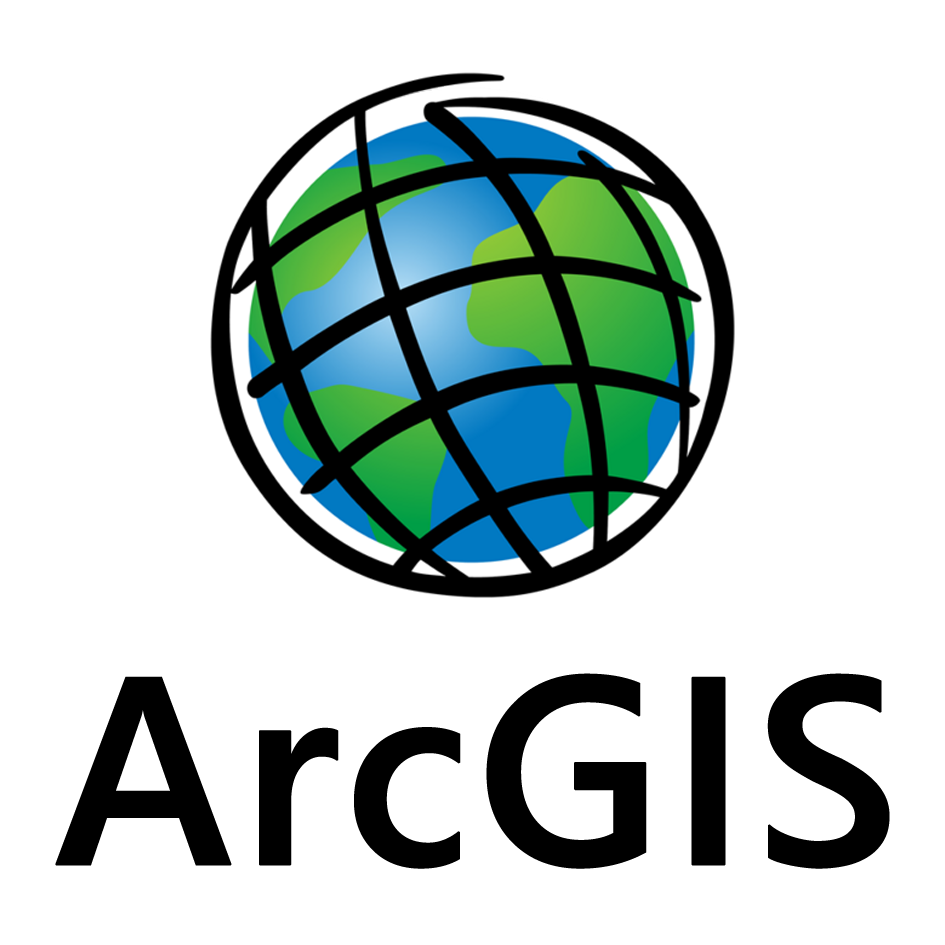 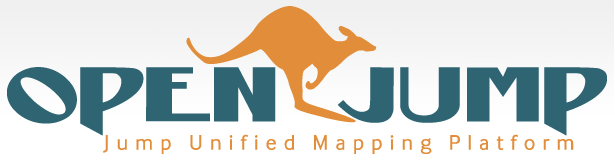 SPRÁVA DAT V UČEBNĚ I.
ARCČR 500 v. 3.2 = zkopírovat data na svůj disk K: 
	
POZOR! na kapacitu disku a přesah uložených dat (možnost ztráty uložených dat při odhlášení uživatele)
Dostupnost disků/ArcGIS:
- Počítačová učebna Z1 (ArcGIS; K:,V:)
- Knihovna (ArcGIS; K:)
- VPN: https://wiki.ics.muni.cz/tserver (ArcGIS; K:)
SPRÁVA DAT V UČEBNĚ II.
1 GB
ÚVOD DO ARCGIS
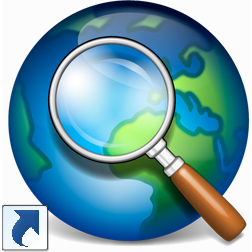 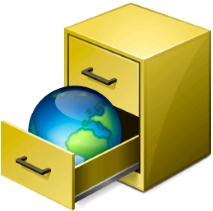 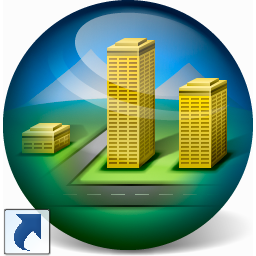 ArcMap
ArcCatalog
ArcScene
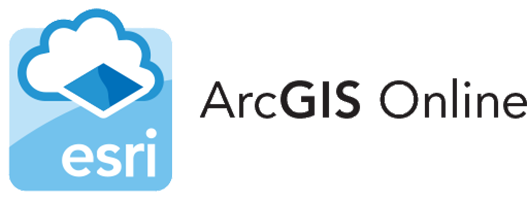 https://www.arcgis.com/home/index.html
ArcMap
ZÁKLADNÍ LIŠTA - FILE
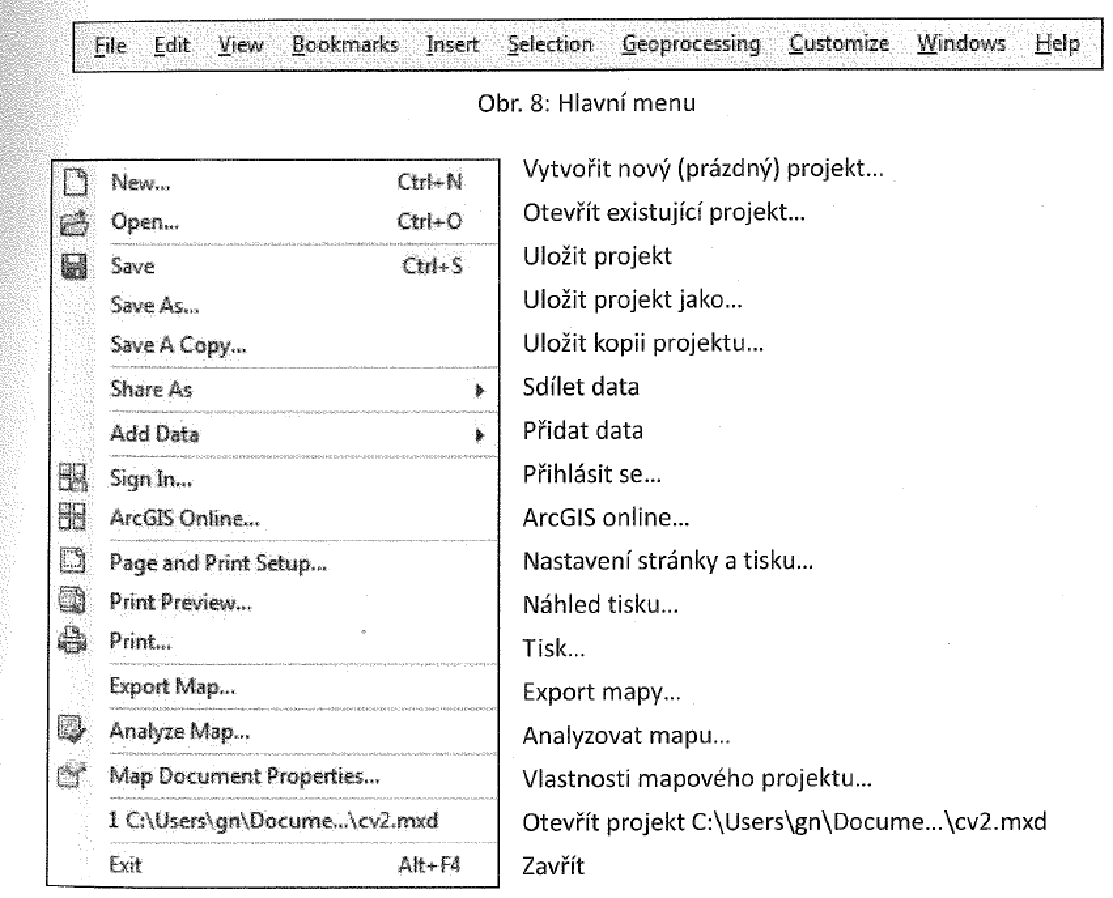 ZÁKLADNÍ LIŠTA – SELECTION, GEOPROCESSING
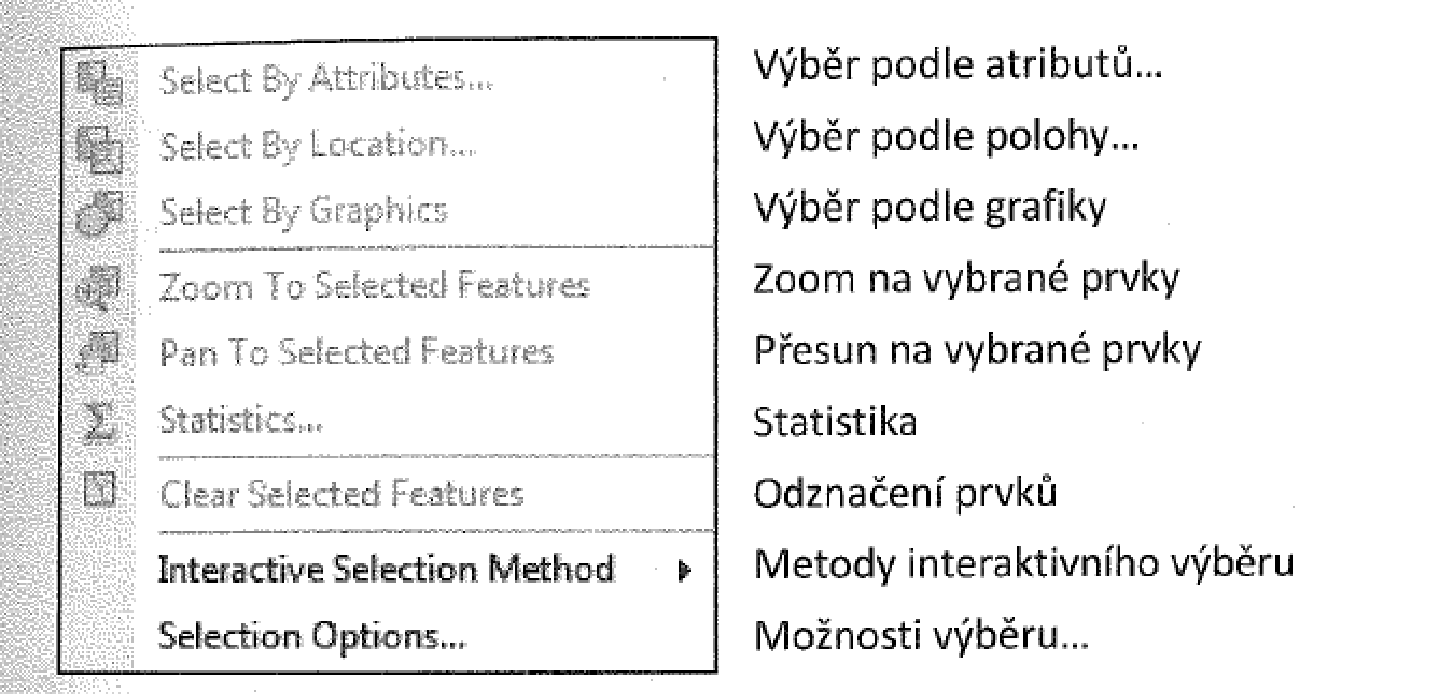 SELECTION
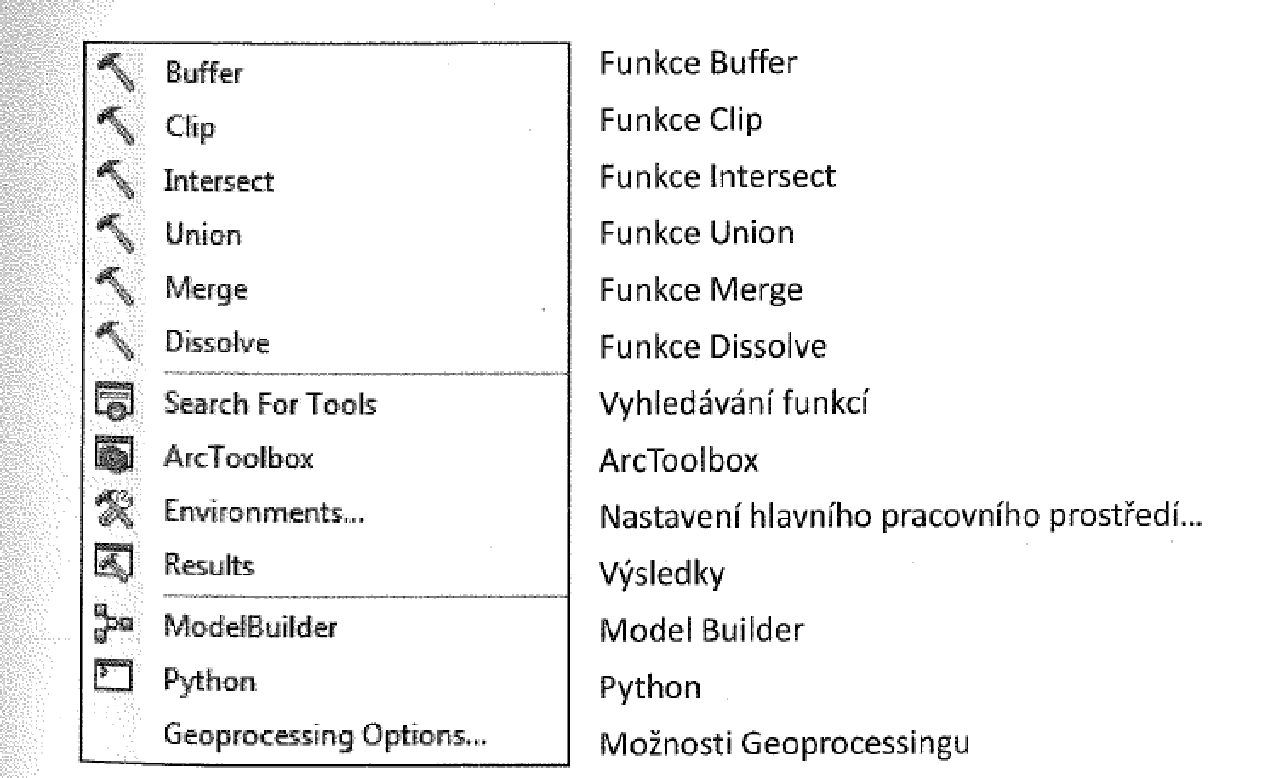 GEOPROCESSING
PANELY NÁSTROJŮ - STANDARD
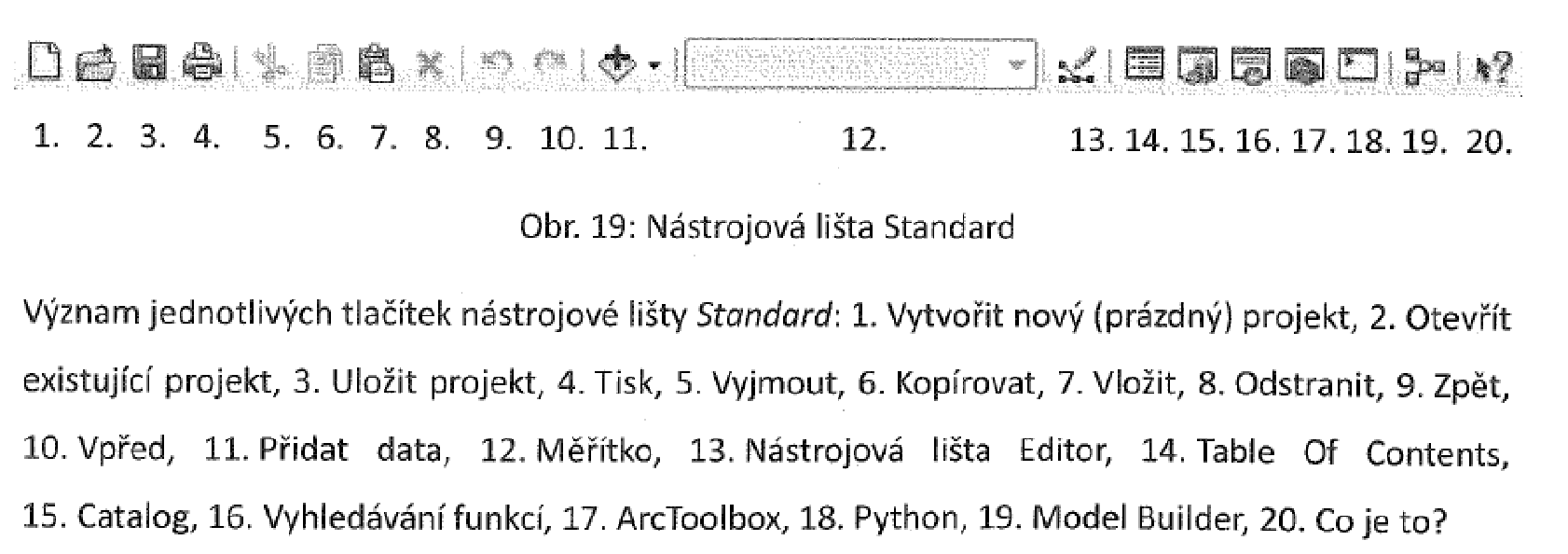 PANELY NÁSTROJŮ - TOOLS
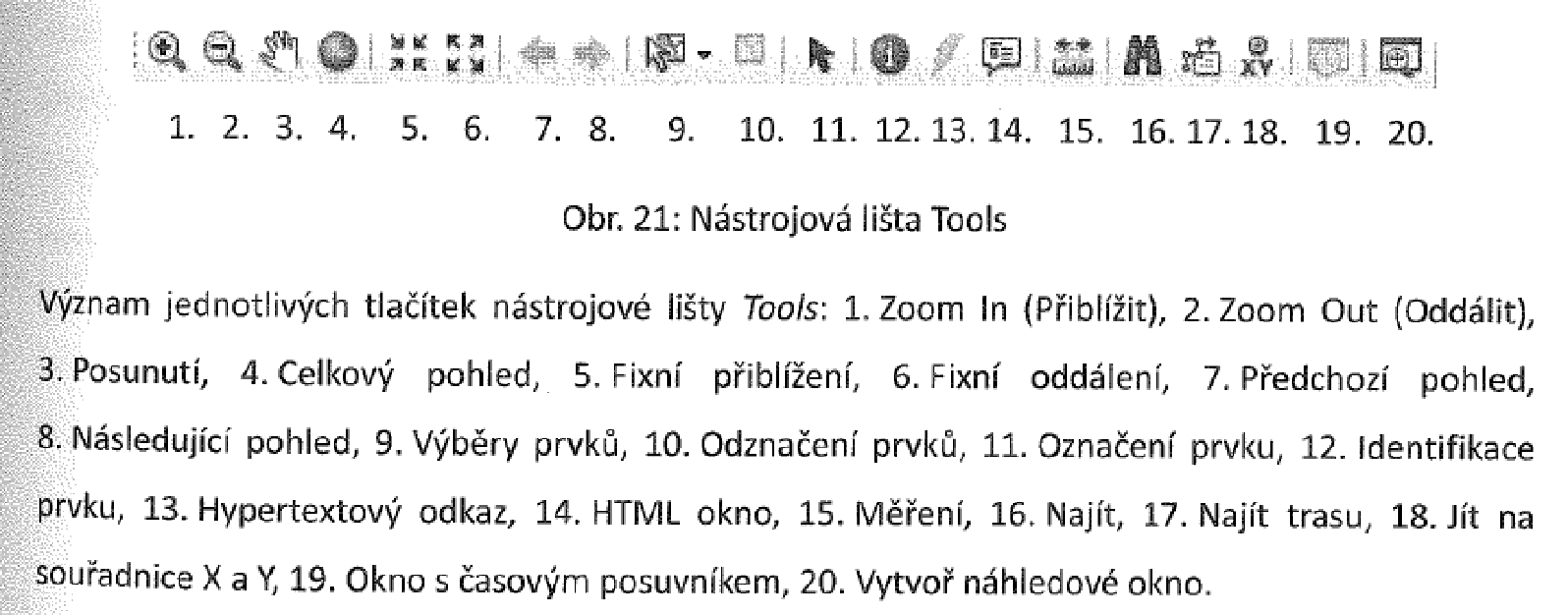 PANELY NÁSTROJŮ - OSTATNÍ
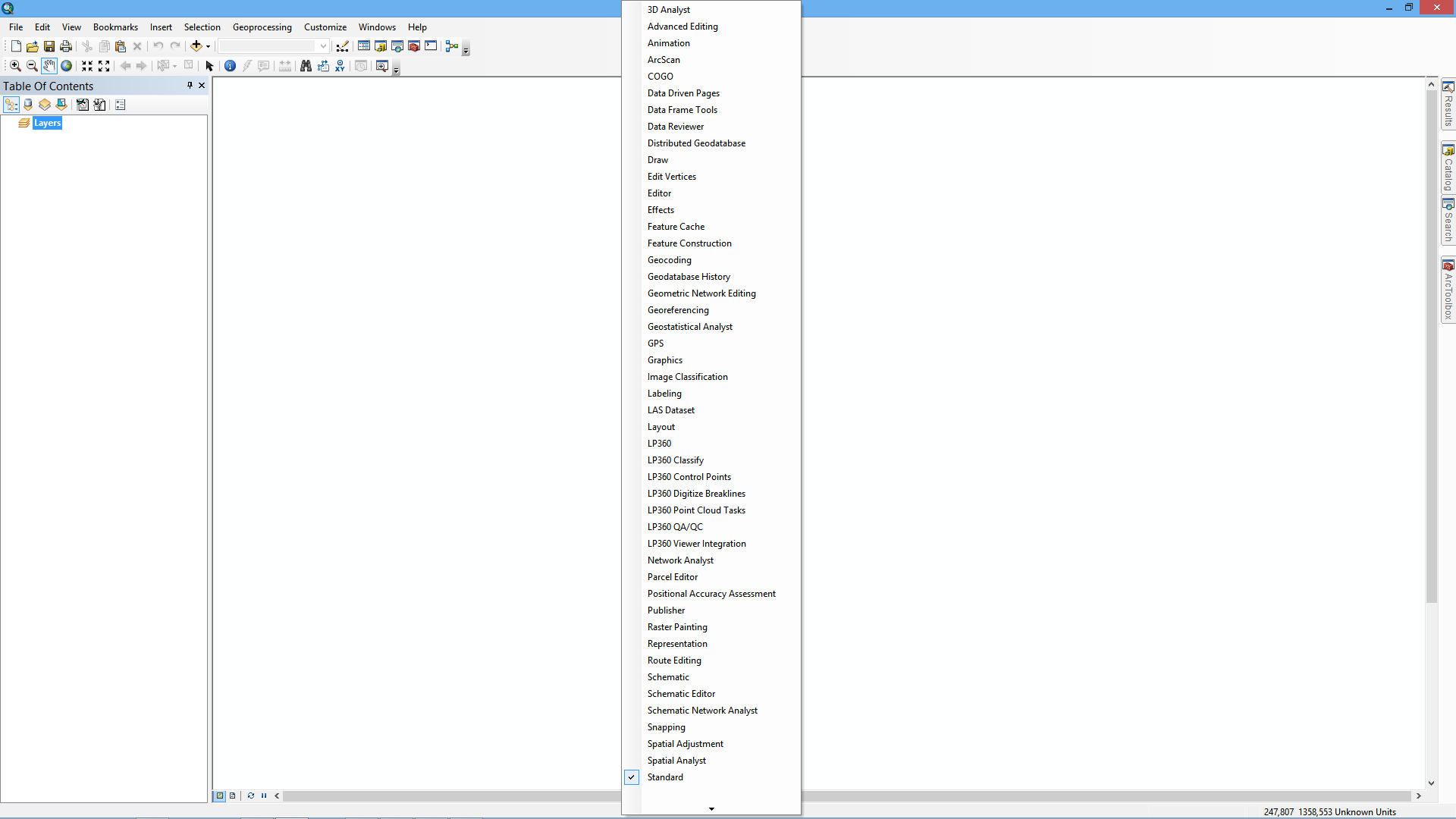 PŘIPOJENÍ SLOŽKY S DATY
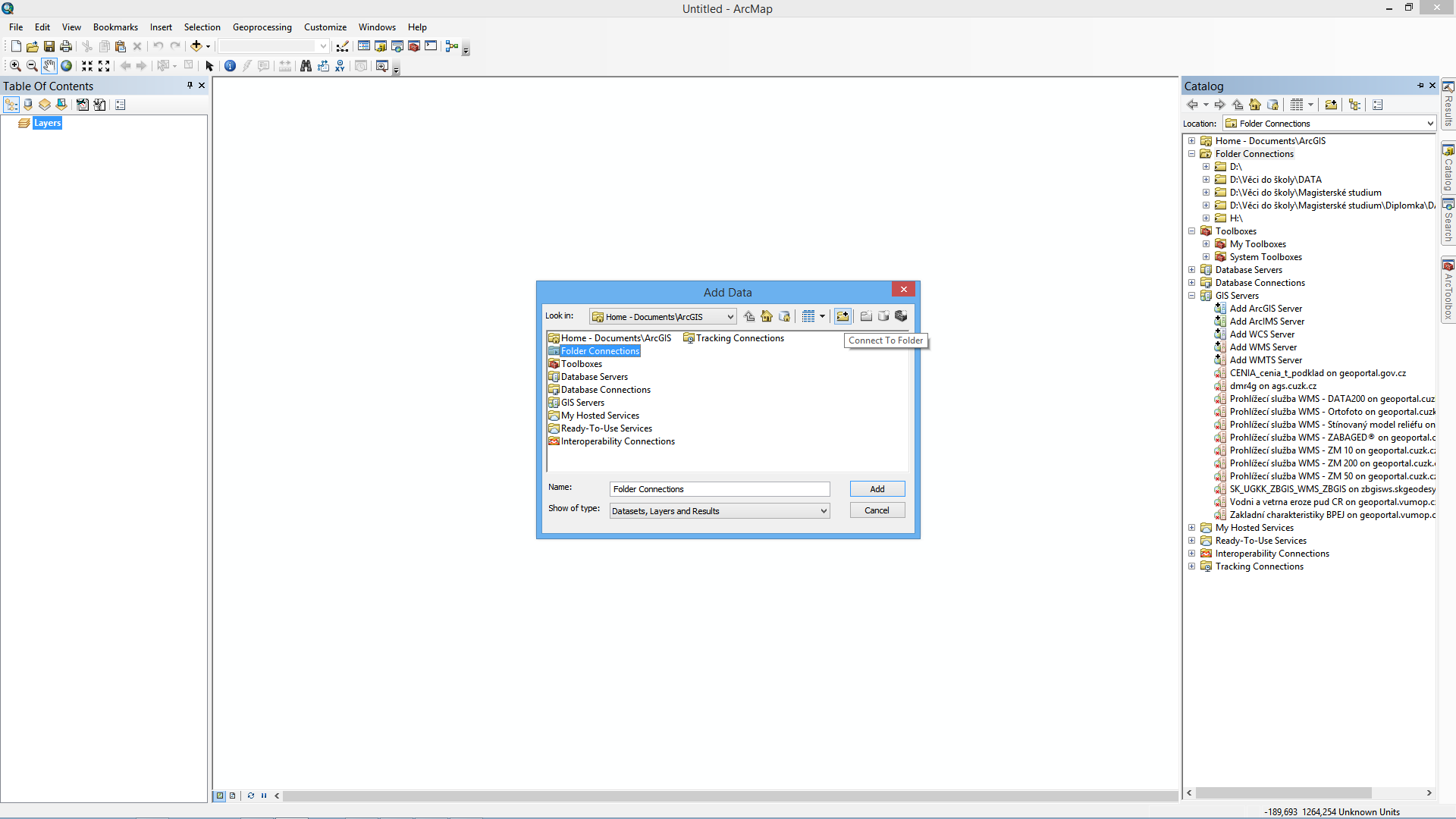 PANEL OBSAHU – PŘIDÁNÍ DAT
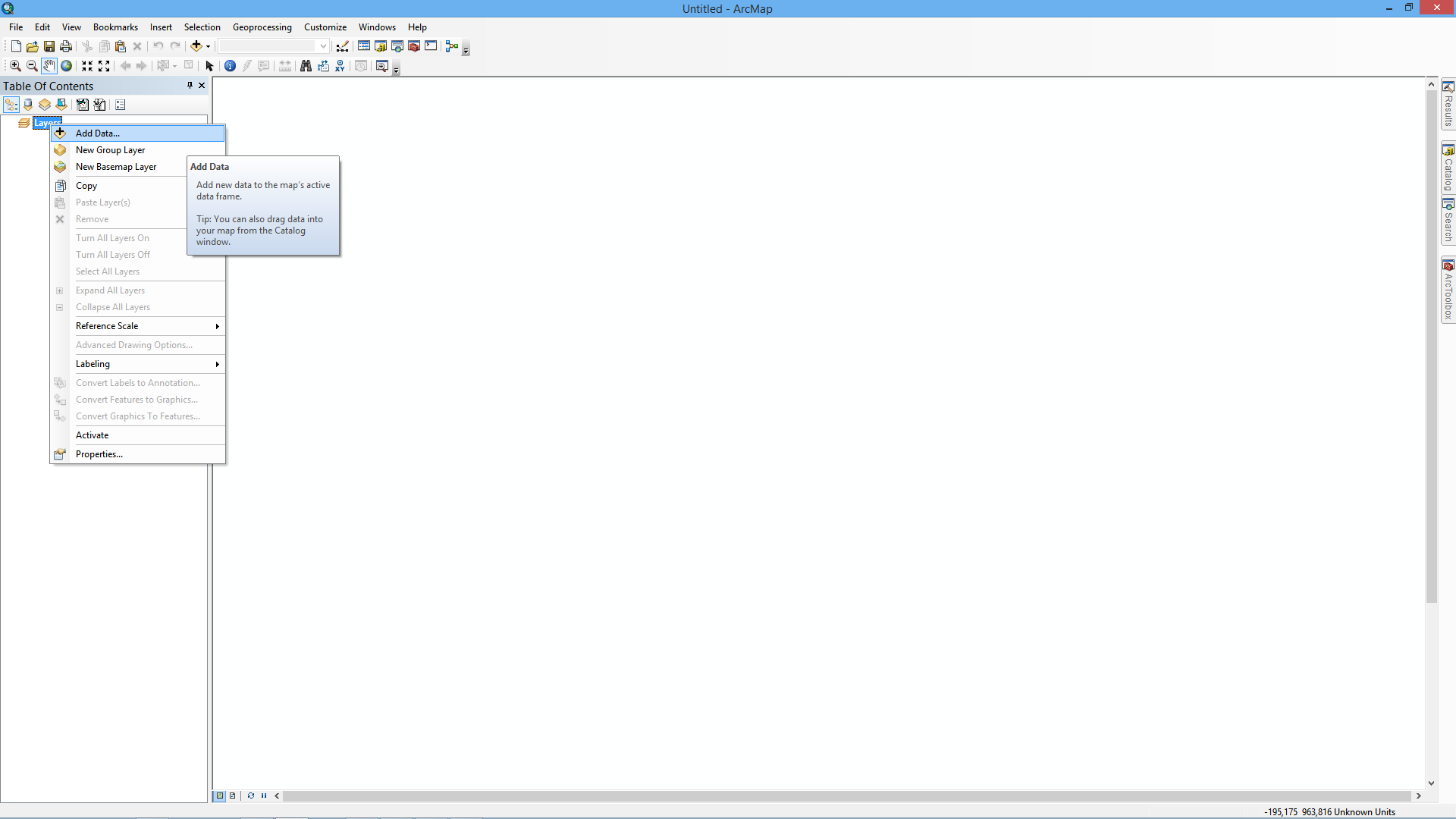 VÝBĚR VRSTEV
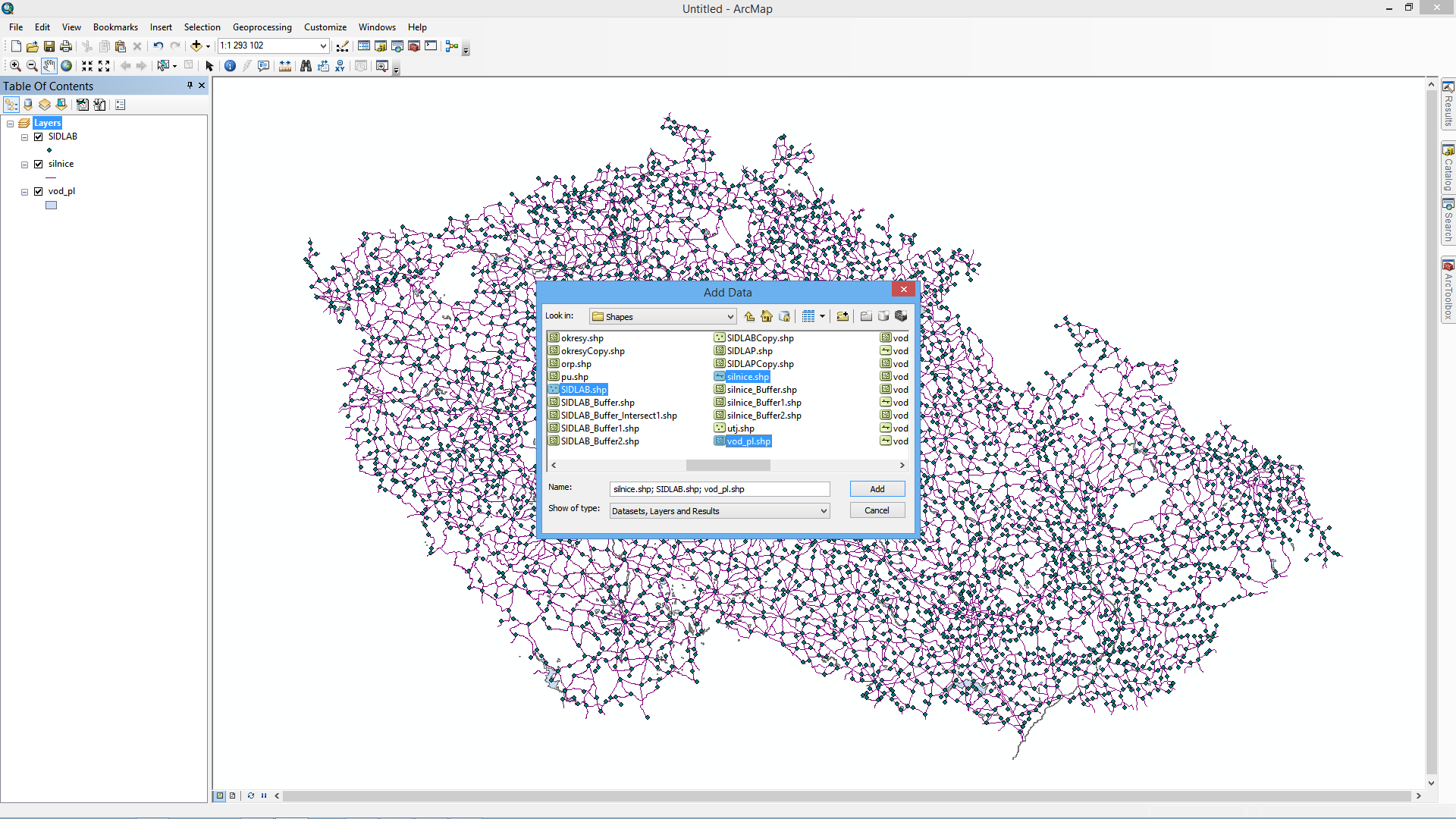 VRSTVA A JEJÍ VLASTNOSTI
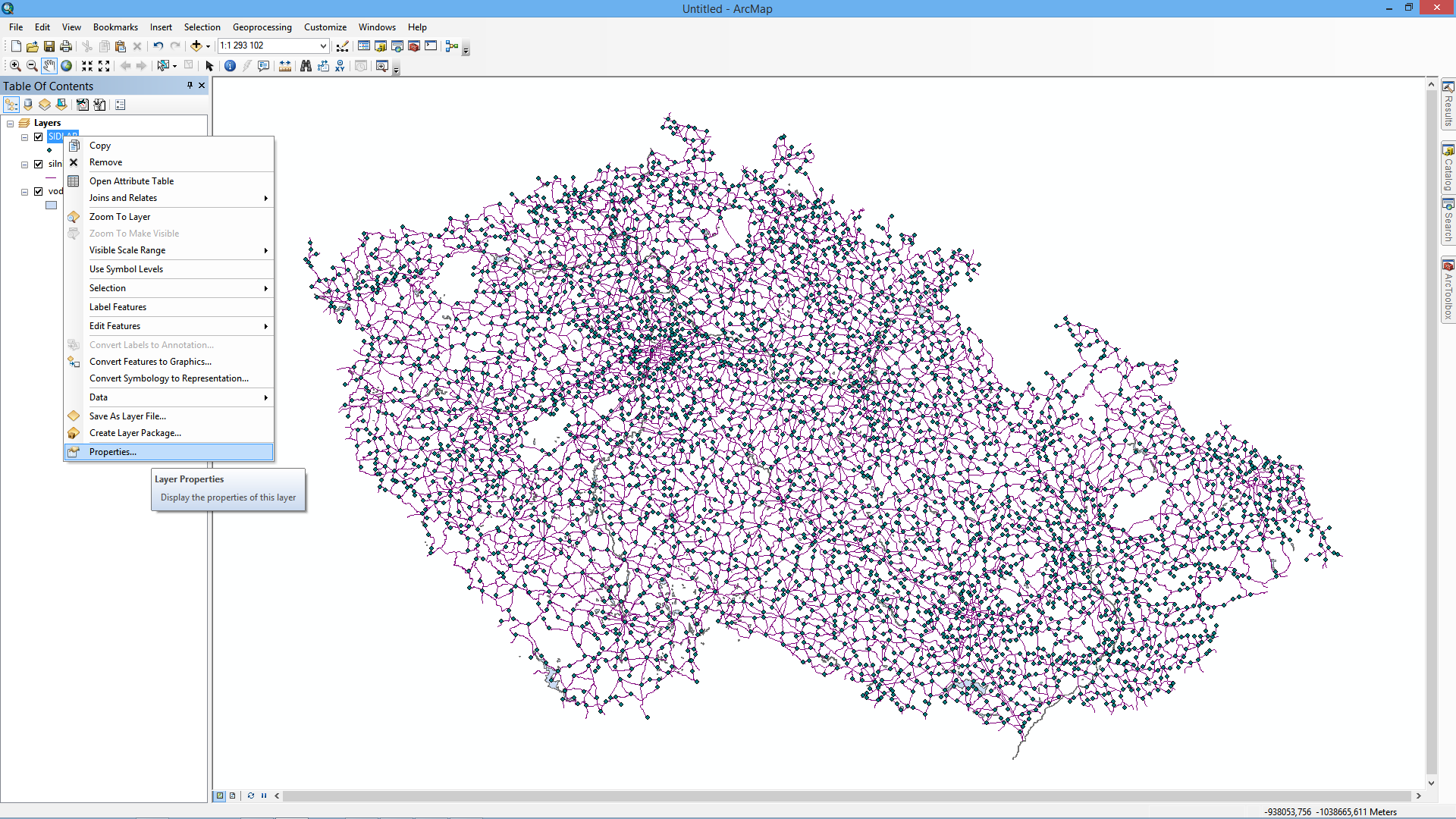 ATRIBUTOVÁ TABULKA+VLASTNOSTI VRSTVY
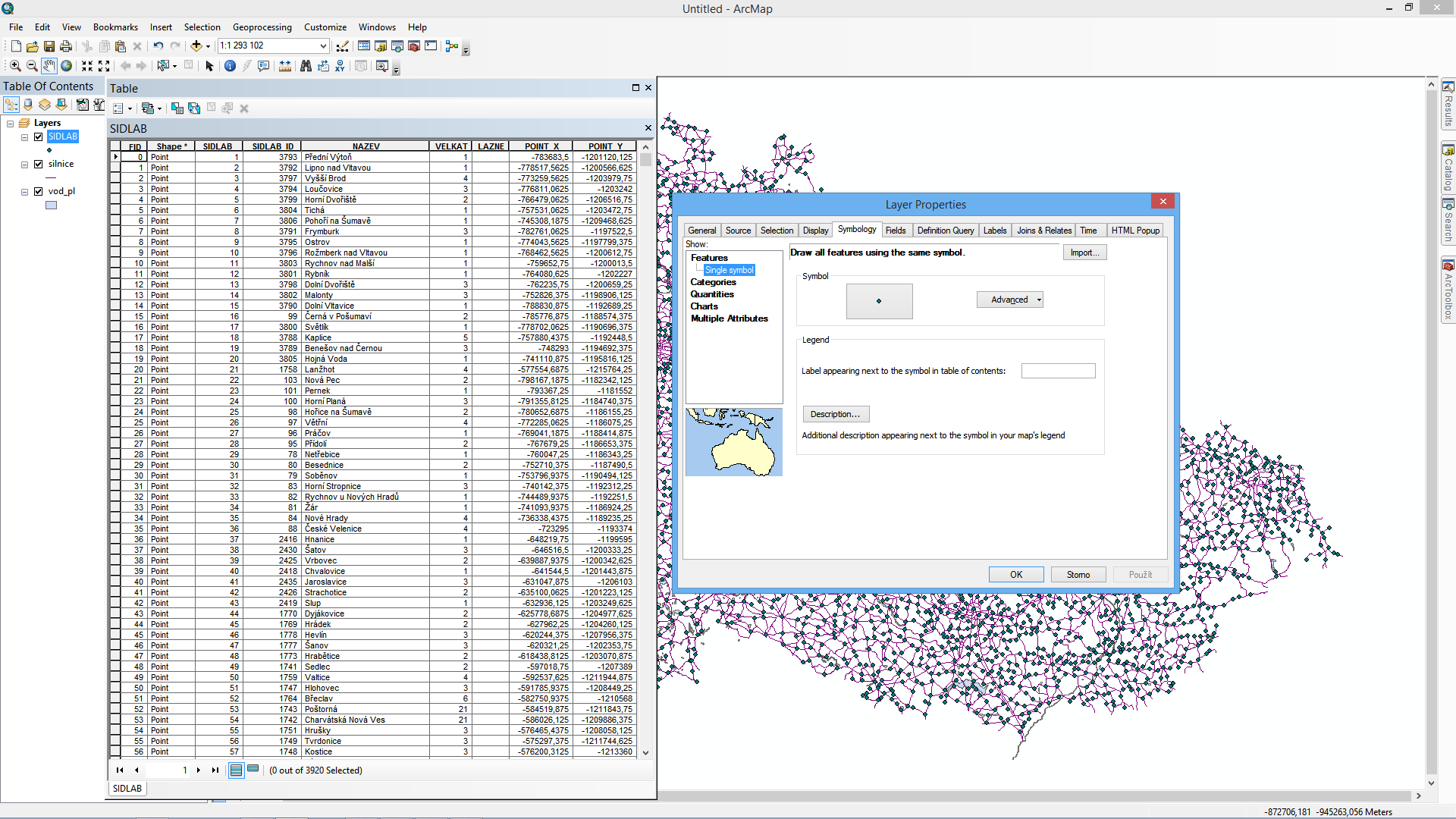 Nastavení symboliky
Atributy
Metadata vrstvy
Popis
Hodnoty atributů
ZÁKLADNÍ VOLBA SYMBOLIKY
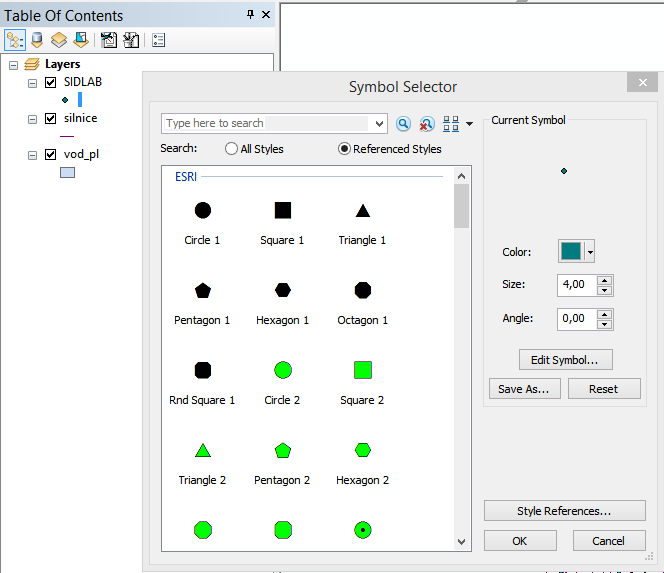 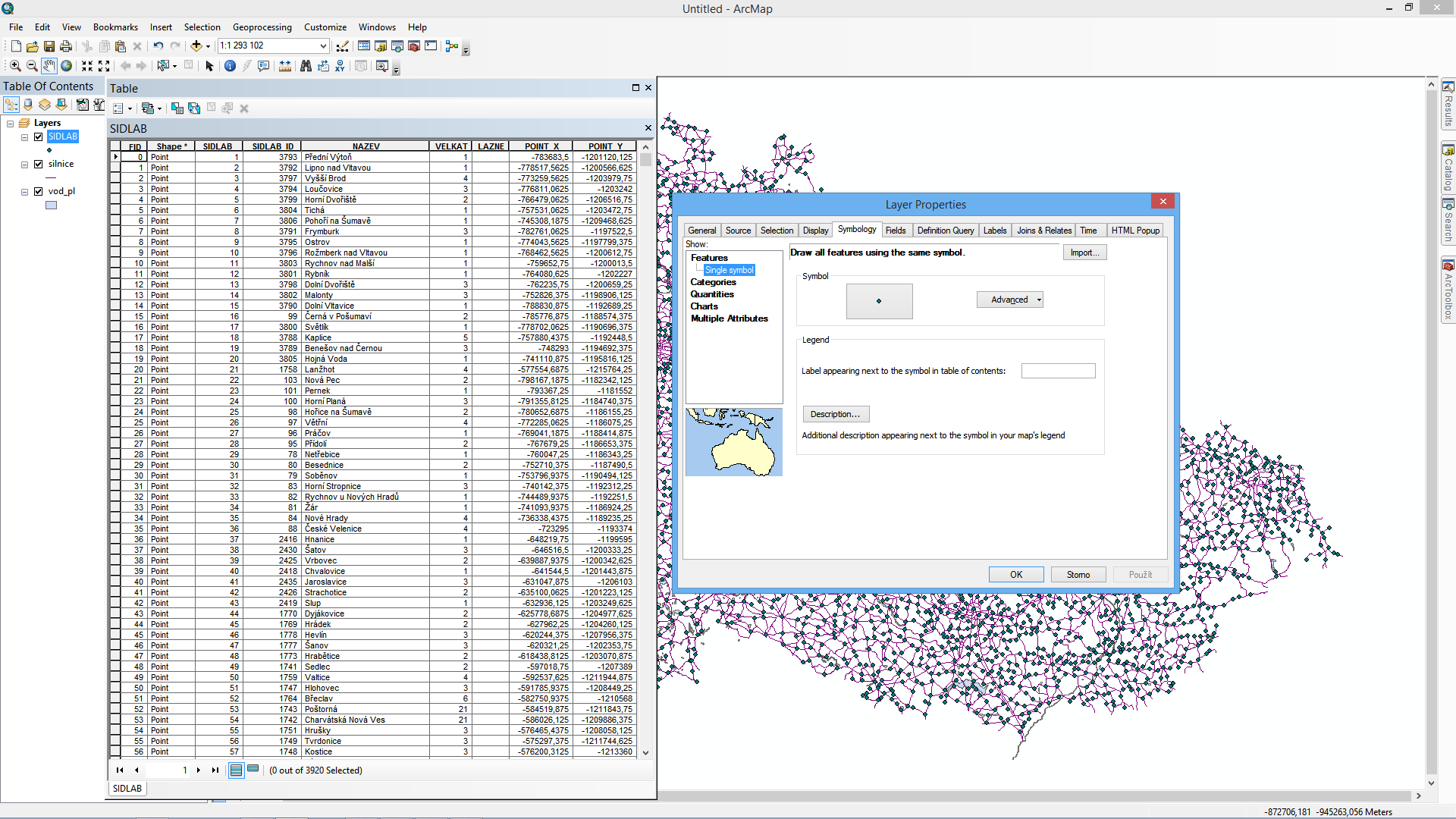 DATA VIEW
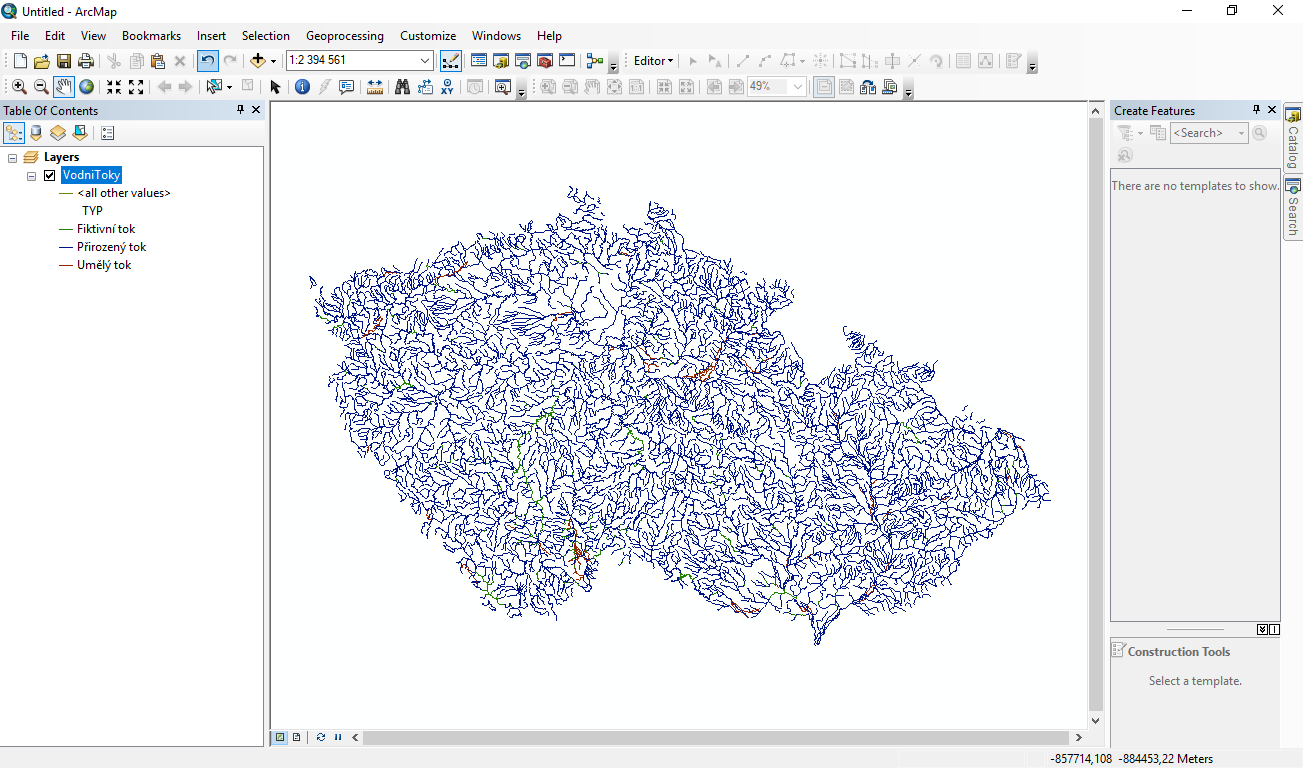 LAYOUT VIEW
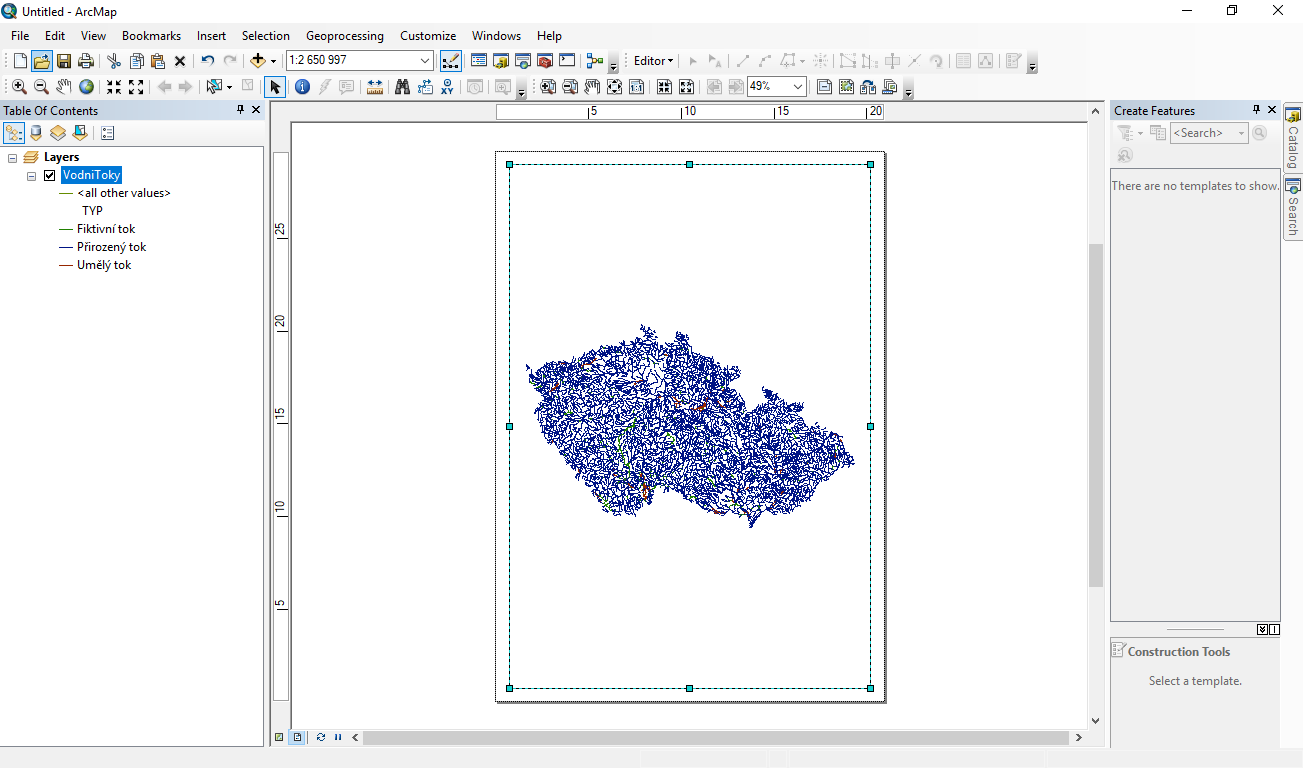 ULOŽENÍ PROJEKTU
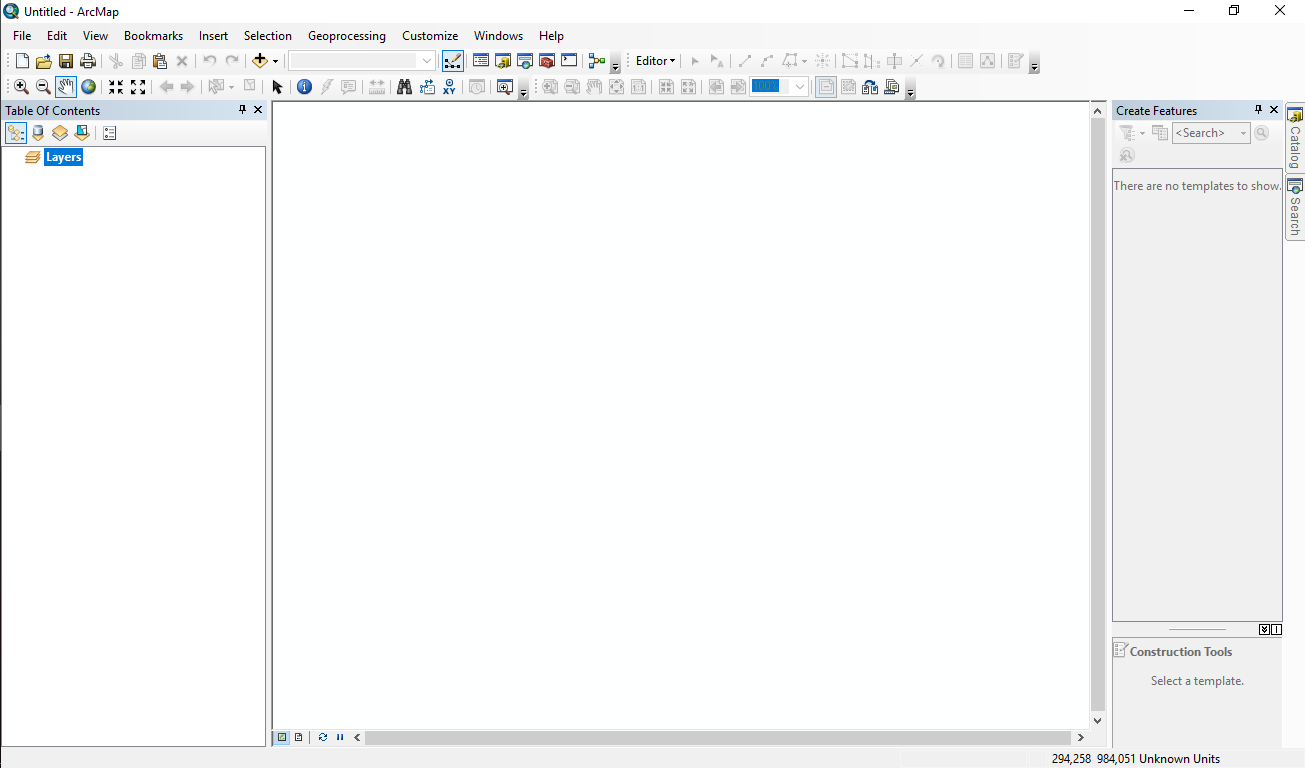 ULOŽENÍ SHP/GEODB.
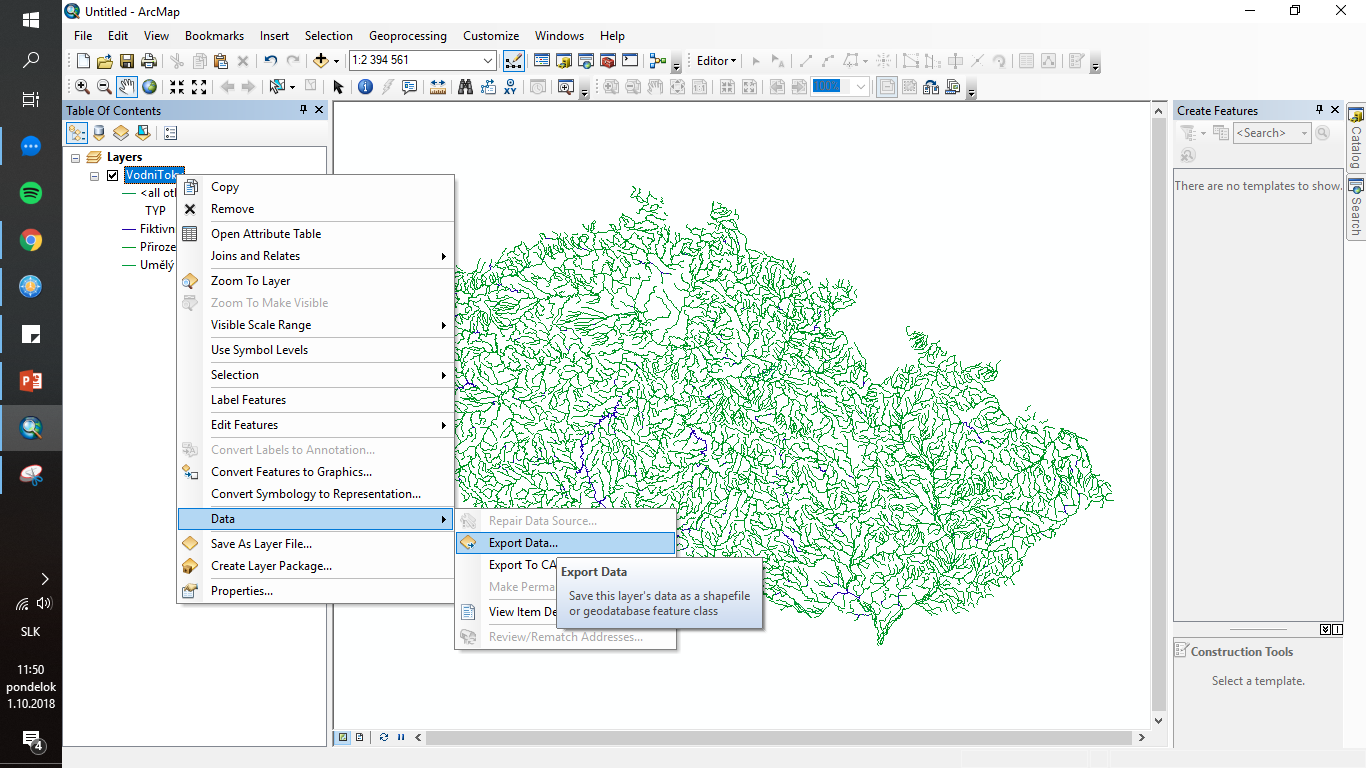 ZÁKLADNÍ NASTAVENÍ MAPOVÉHO RÁMU
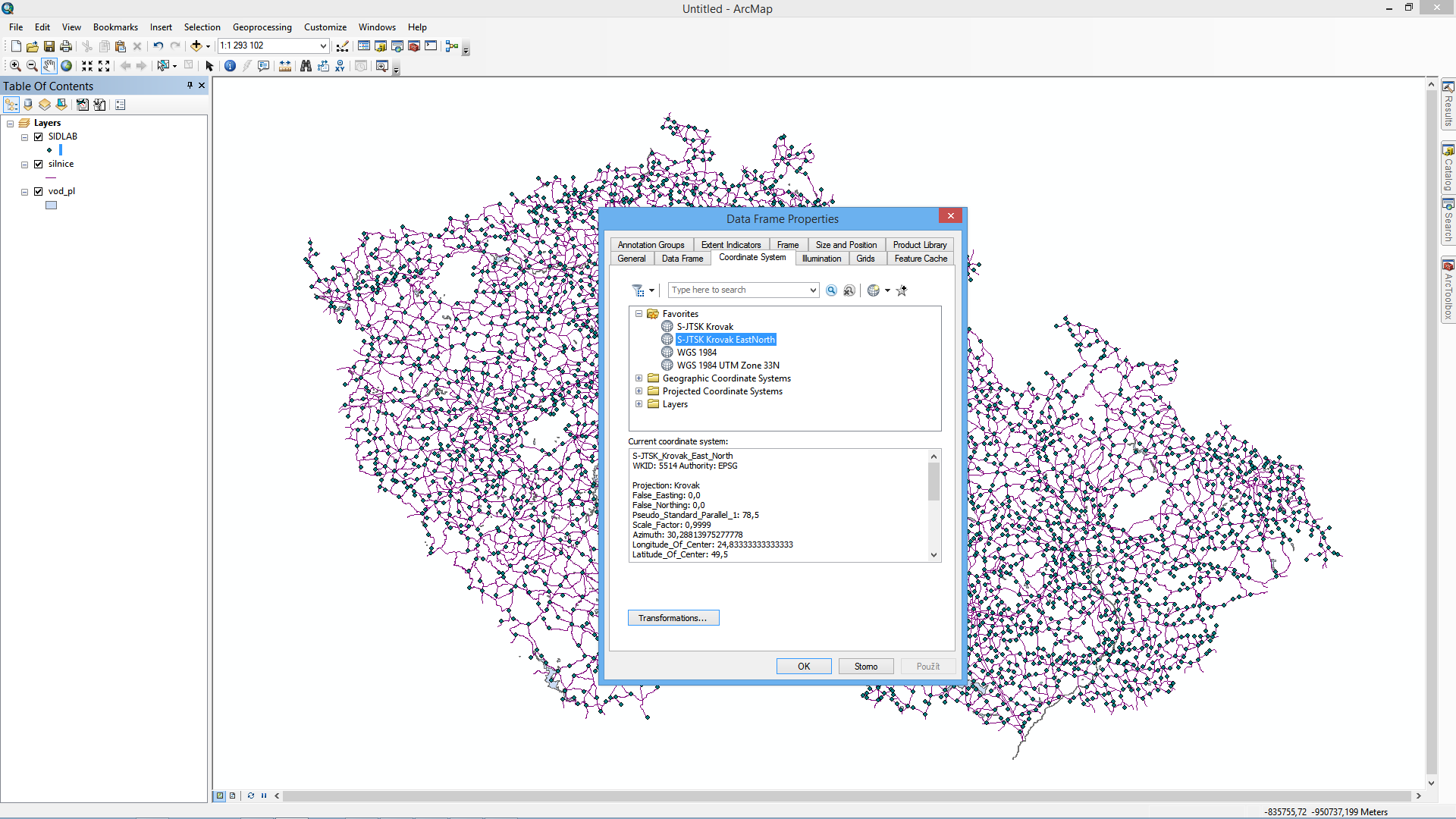 Licence ArcGIS 10.x
Licenční klíč a instalační soubor: https://inet.muni.cz/app/soft/licenceDalší informace: esri_info_web.pdfVýrobce: ESRIDistributor: ARCDATA PRAHA, s.r.o.

 Návod na instalaci: IS studijní materiály (inet)
 autorizační klíč: EVA*********
Domácí úkol
Opakování – základy ovládání ArcGIS:

Přidání složky do adresáře
Nahrání dat do Panelu obsahu (připojení vrstvy)
Prohlížení atributové tabulky
Nastavení symboliky jednotlivým vrstvám
Otevření a základní ovládání panelů nástrojů Tools a Standard
Data frame properties
Doporučené zdroje
ArcGIS Desktop Help (online/offline)
GELETIČ, J. Úvod do ArcGIS 10. 1. vyd. Olomouc: Univerzita Palackého v Olomouci, 2013, 141 s. ISBN 978-80-244-3390-5.
Studijní materiály: 
Manuál pracovních postupů v GIS pro oblast sociálního výzkumu a sociální práci
Introduction to GIS: 
https://www.youtube.com/watch?v=p4NbRw3QkGk
ARCGIS 10 Basics:
https://www.youtube.com/watch?v=ekmyWkAP4eI